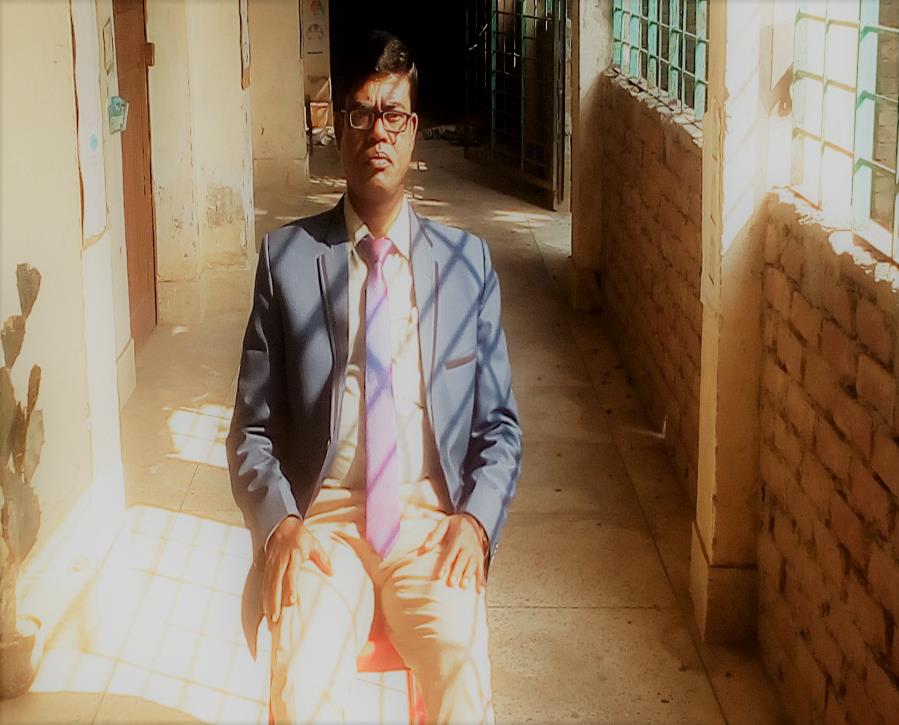 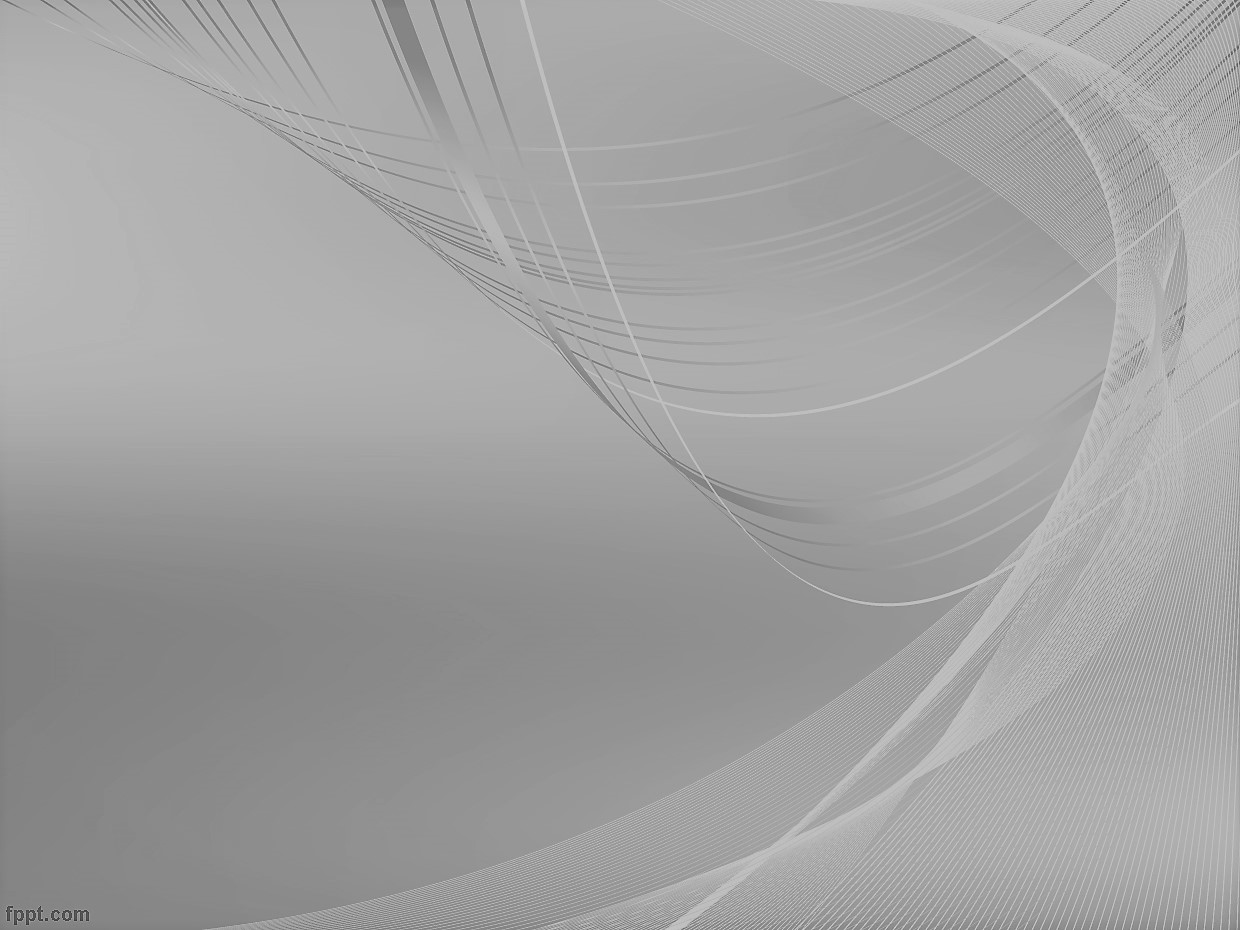 ME

MD. ABDUR RAZZAK

HEAD TEACHER

DHALAHARA WESTPARA 
SECONDARY GIRLS’ SCHOOL

E-mail: abdurrazzakmt@gmail.com
Phone number: 01721588402
বিষয়ঃ গণিত
শ্রেণিঃ নবম 
অধ্যায়ঃ ৯

পাঠশিরোনামঃ ত্রিকোণমিতিক সুক্ষ্মকোণের অনুপাত 
সময়ঃ ৫০ মিনিট
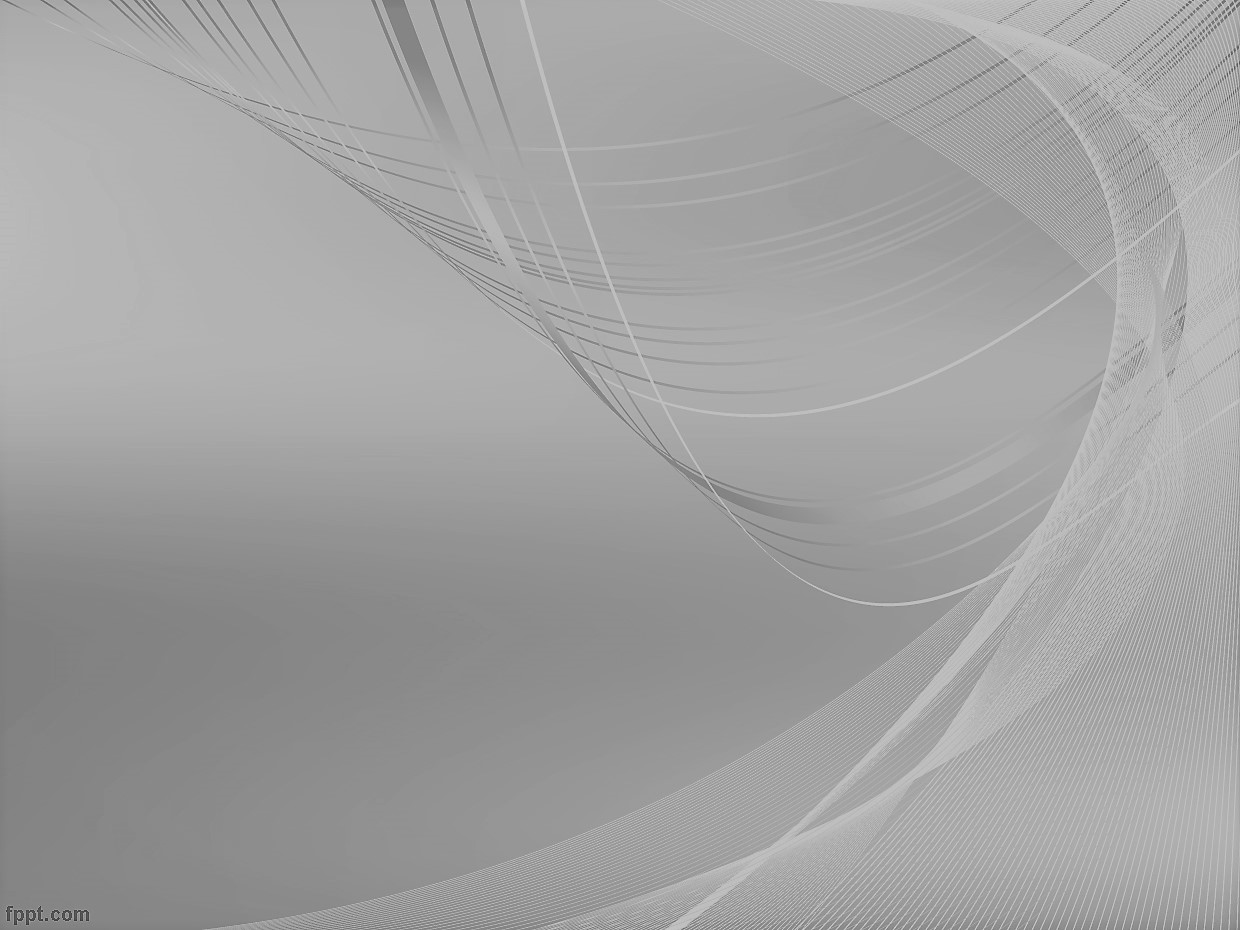 শিখনফল
এই পাঠ শেষে শিক্ষার্থীরা –
১। সুক্ষ্মকোণ এর ত্রিকোনমিতিক অনুপাত বর্ণনা করতে পারবে।
২।  ত্রিকোনমিতিক অভেদাবলীর প্রয়োগ করতে পারবে। 
৩। বাস্তব জীবনে ত্রিকোনমিতিক গাণিতিক সমস্যার সমাধান করতে পারবে।
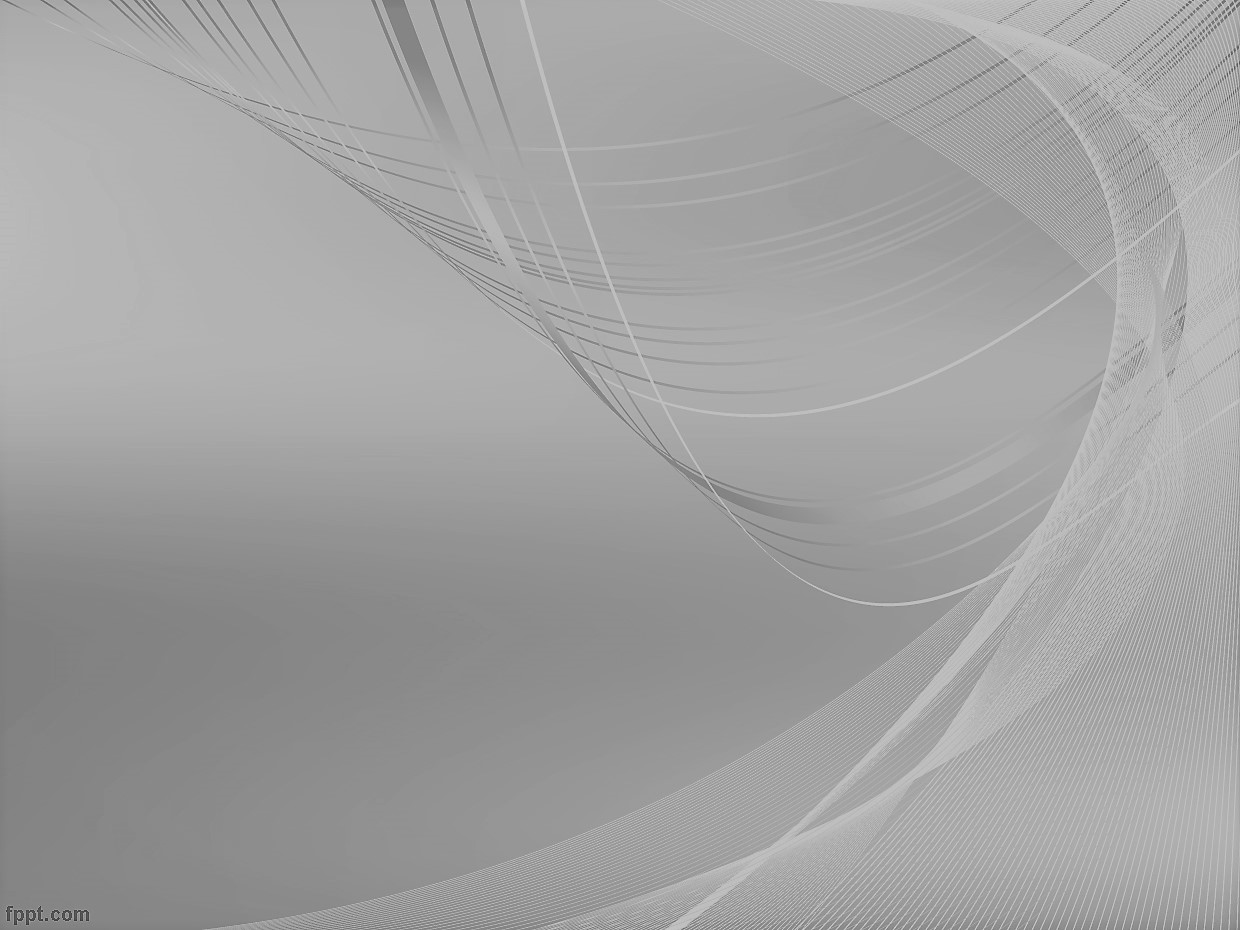 6
6
6
পালটা
পালটা
উলটা
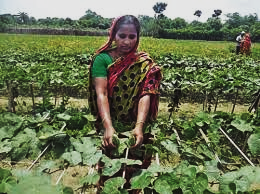 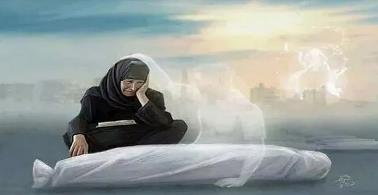 অর্থ
কিন্তু পটলের সাথে মৃতের সম্পর্ক কী তা যদি যানা যেত তাহলে শিক্ষা হতো আরও মজার।
অনুরূপভাবে গণিত/রেখা গণিতেও এরকম কিছু অর্থগত বৈসাদৃশ্য রয়েছে যার অর্থ বুঝতে পারলে গণিত হতে পারে মজার বিষয়।
A
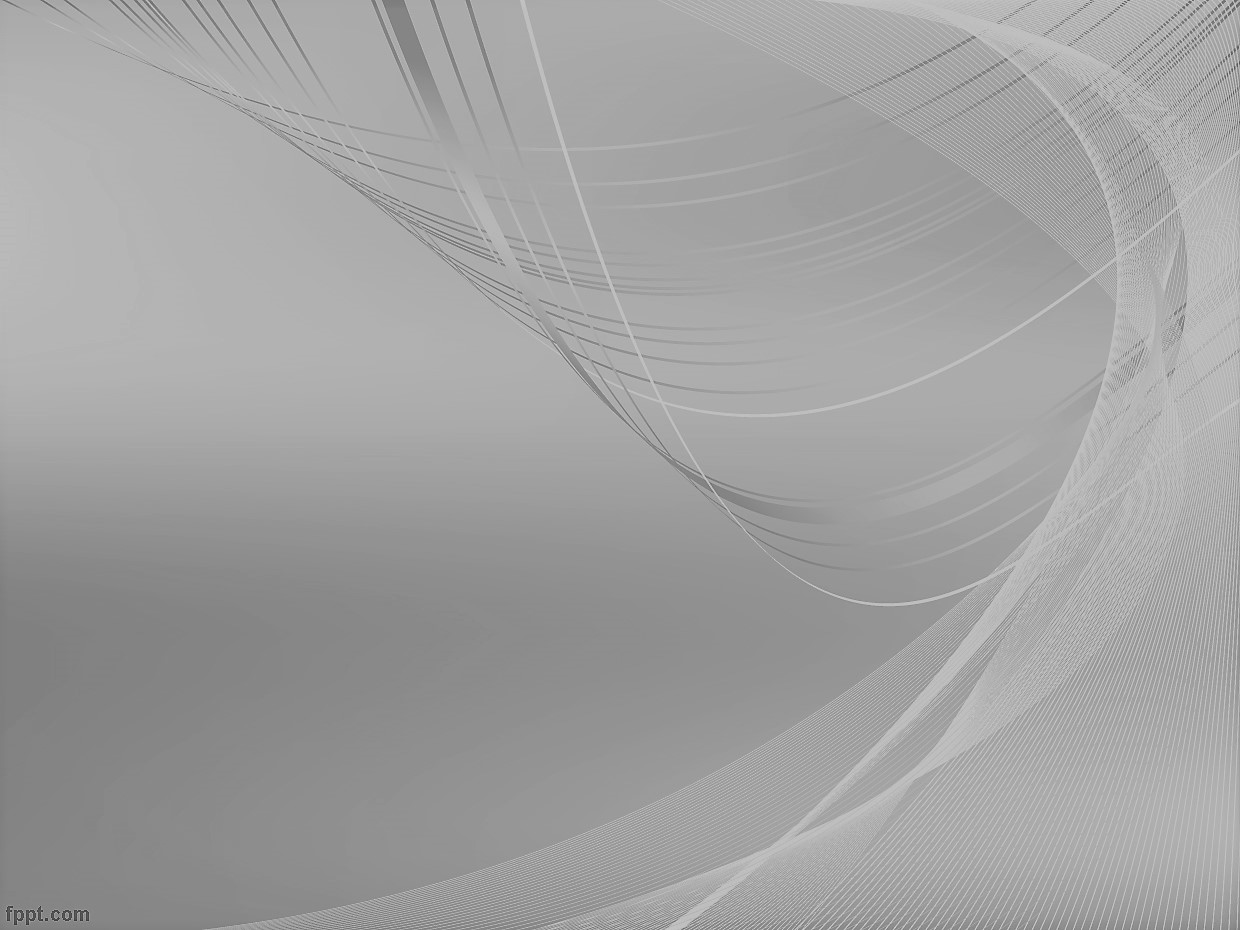 সেই বৈসাদৃশ্যগুলো জানার আগে আমরা রেখা গণিতের প্রাথমিক জ্ঞানগুলো ঝালাই করে নেই।
অতিভুজ
ত্রিভুজ
এটাকে কী বলে?
লম্ব
তিনটি /ত্রিকোণ
একটী ত্রিভুজে কয়টি কোণ থাকে?
সুক্ষ্ম কোণের (    থিটা)  (    ACB )এর বিপরিত বাহুকে কী বলে    ?
C
ত্রিভুজের বৃহত্তর বাহুকে কী বলে?
B
ভূমি
BC বাহুকে কী বলে?
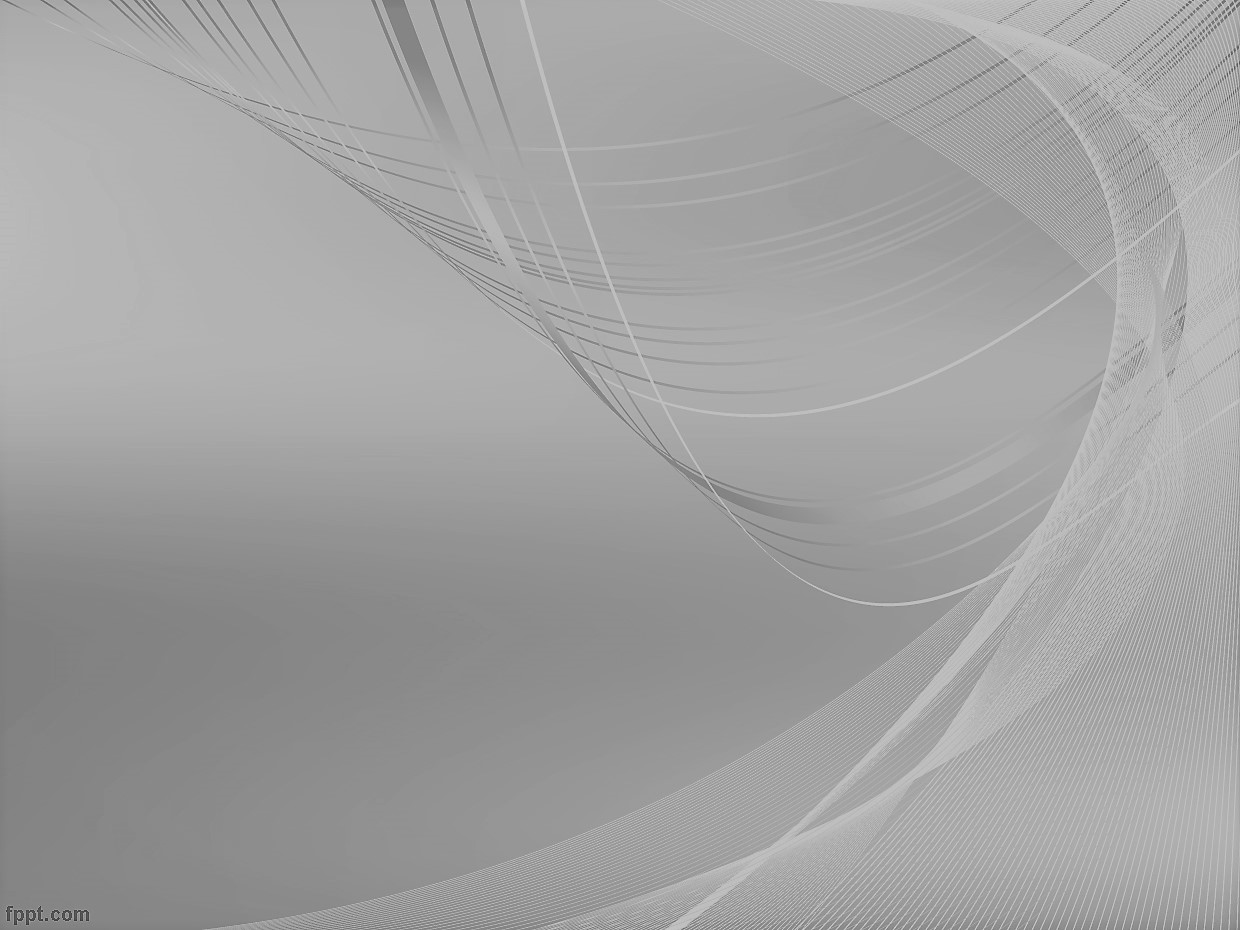 A
ভাগ/ভগ্নাংশ হলো অনুপাত
A
বা A/B হলো Aঅনুপাত B অর্থাৎ A:B
B
কোণ/সুক্ষ্ম কোণ তৈরিতে কতটি বাহু লাগে?
ACB
C
B
দু’টি । যেমনঃ AC ও BC বাহু দ্বারা একটি সুক্ষকোণ উৎপন্ন হয় যা থিটা      দ্বারা প্রকাশ করা হয়।
তাহলে আজ আমরা কী শিখব?
ত্রিকোণমিতিক সুক্ষ্মকোণের অনুপাত
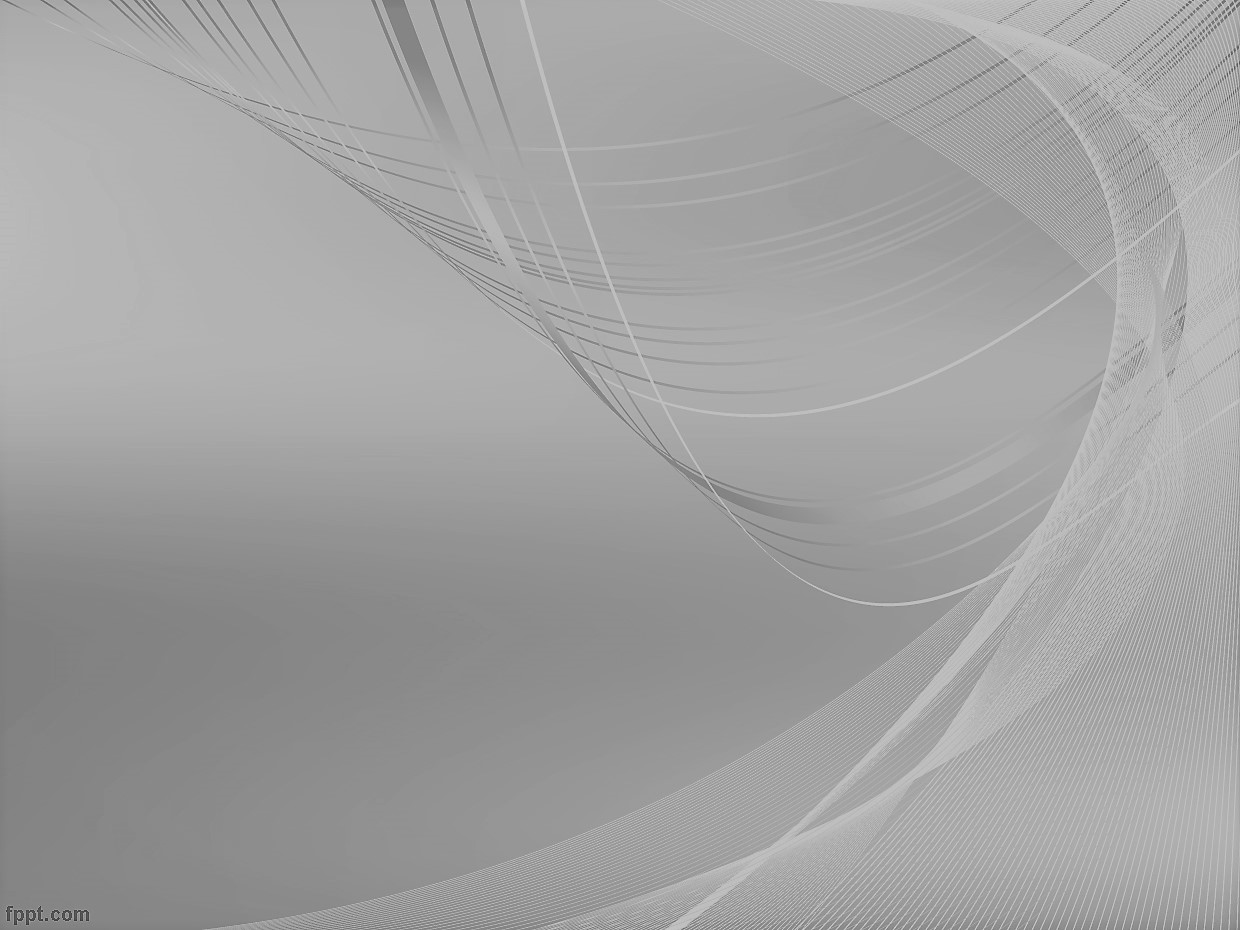 এবার আসি রেখা গণিতের ত্রিকোণমিক সুক্ষ্ম কোণের অনুপাতগুলোর নাম ও  তাদের অর্থগত বৈসাদৃশ্য নিয়ে যাদের অর্থ বুঝতে পারলে সত্যই গণিত হতে পারে মজার বিষয়।
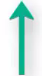 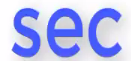 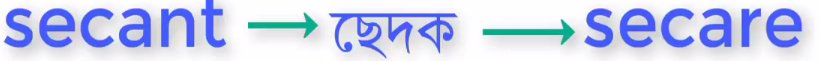 ত্রিকোণমিক সুক্ষ্ম কোণের অনুপাতগুলোর নাম ও  তাদের অর্থগত বৈসাদৃশ্য
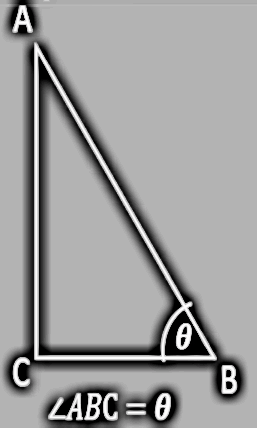 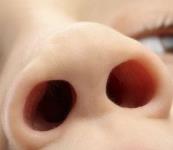 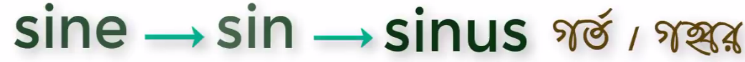 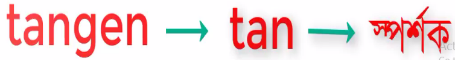 ছেদক
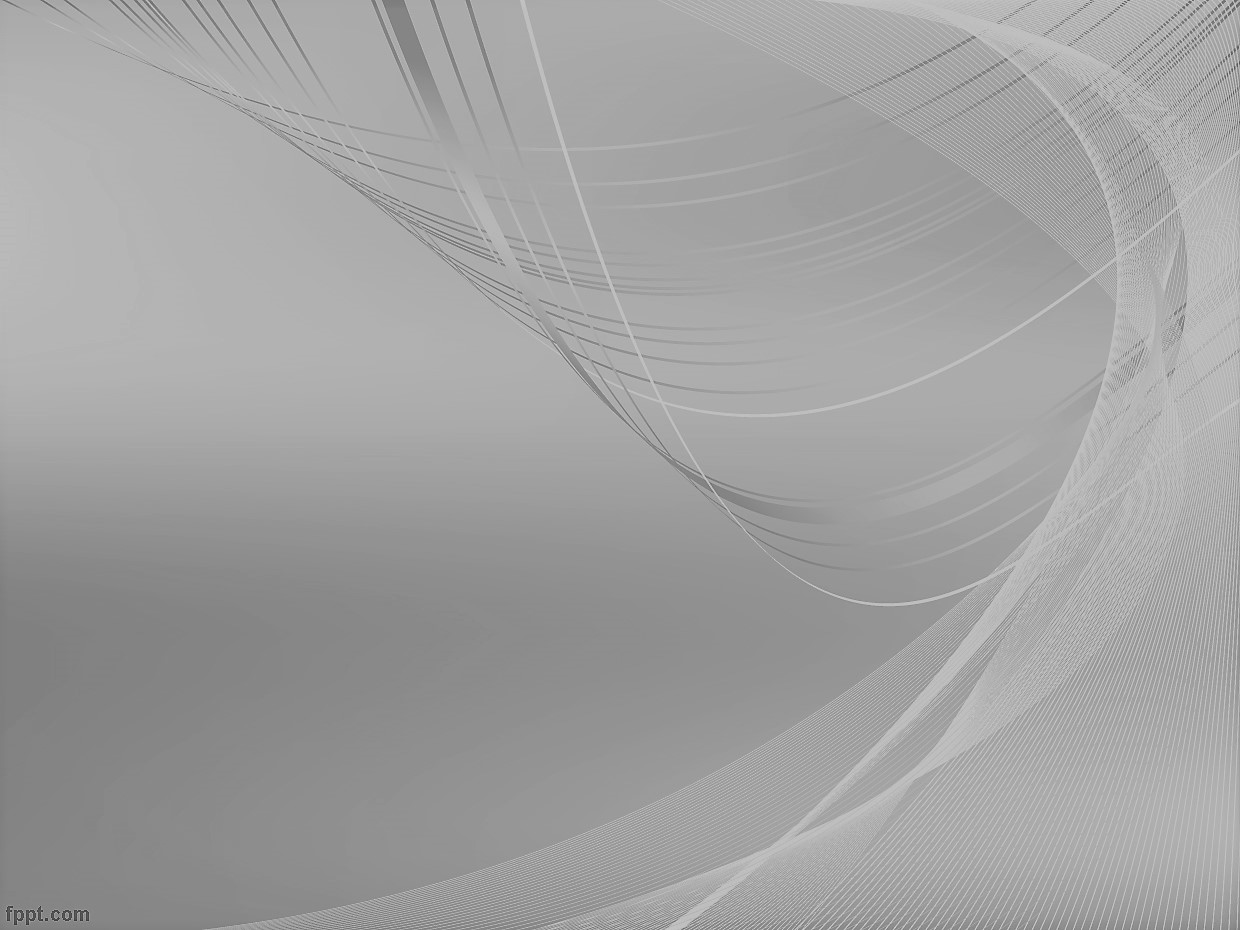 এখন CO অর্থ সাথী
এখন co+sin= cosec বা sin হলো cosec এর সাথী/বিপরিত
আবার co+tangent=cotangent/cot বা cot হলো tan এর সাথী/বিপরিত
অনুরূপভাবে co+sec=cos বা cos হলো sec এর সাথী/বিপরিত
তাহলে ফলাফল দাড়াল-
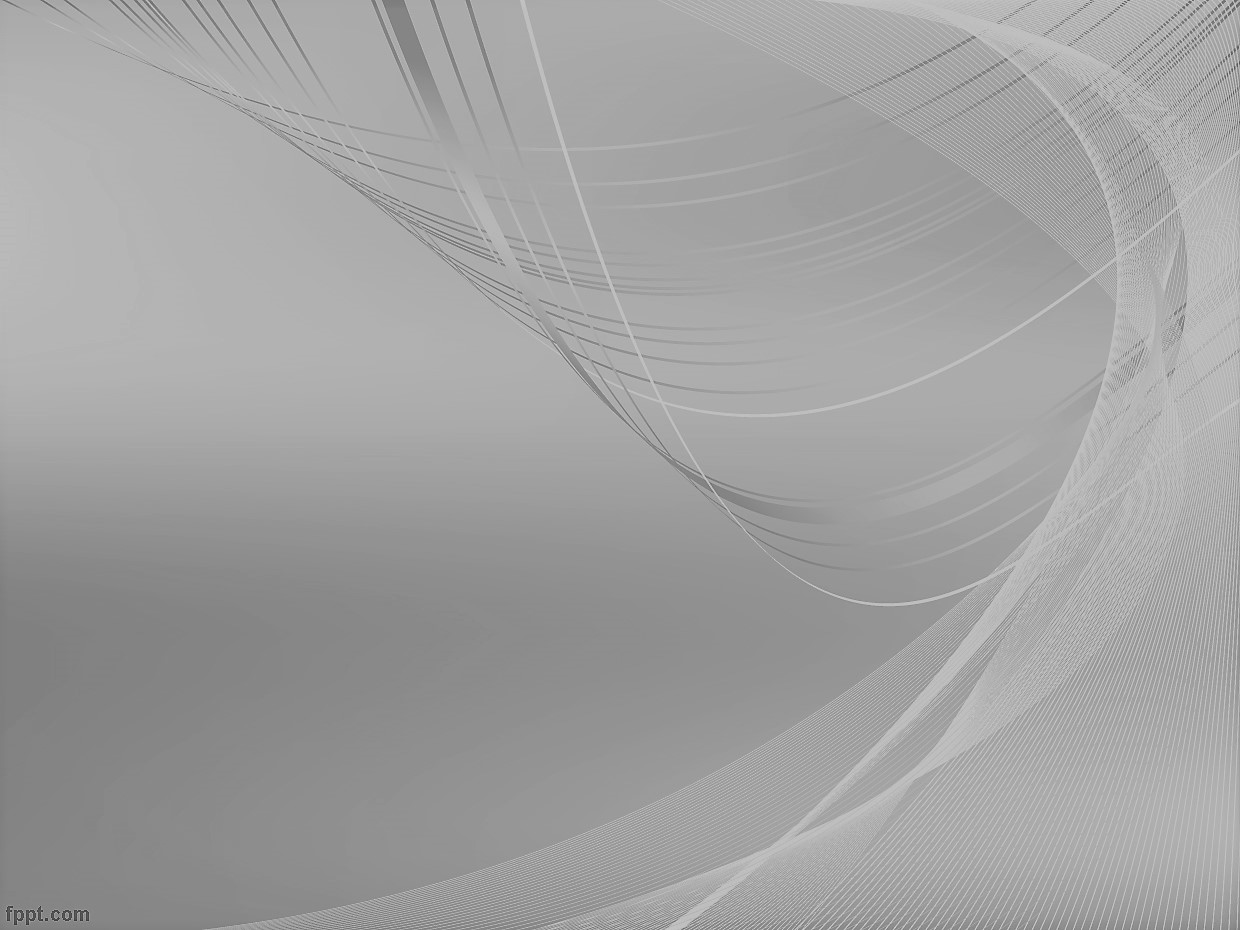 T
C
এবার আমরা সেই অর্থগত বৈসাদৃশ্যগুলো মেলানোর চেষ্টা করি
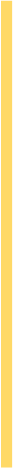 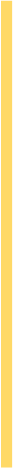 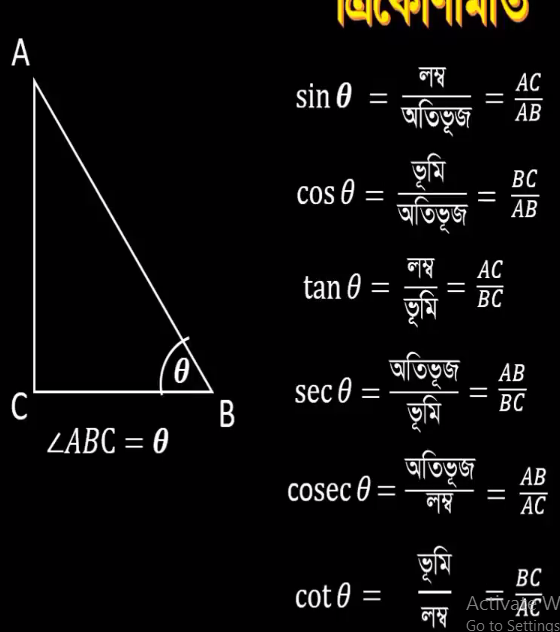 E
এখানে মনে রাখতে হবে OM একক হবে সকল সুক্ষ্মকোণ পরিমাপের মূল ভিত্তি
H
E
GE স্পর্শক
অতিভূজ
অর্ধ জ্যা
লম্ব
A
B
M
N
O
M
O
FT ছেদক
H
ভূমি
HQ জ্যা
G
ত্রিকোণমিতির ধারণার পূর্ণতা পায় ভারতীয় গণিতবিধ আর্য ভট্টা এর হাতে যিনি গোলাকার গর্তে/বৃত্তে sin কে জ্যা, sec কে বৃত্তের ছেদক এবং tan কে বৃত্তের স্পর্শক ধরে এর সমাধান দেন।
Q
F
D
N
O
[Speaker Notes: ত্রিকোণমিতির ধারণার পূর্ণতা পায় ভারতীয় গণিতবিধ আর্য ভট্টা এর হাতে যিনি গোলাকার গর্তে/বৃত্তে sin কে জ্যা, sec কে বৃত্তের ছেদক এবং tan কে বৃত্তের স্পর্শক ধরে এর সমাধান দেন।]
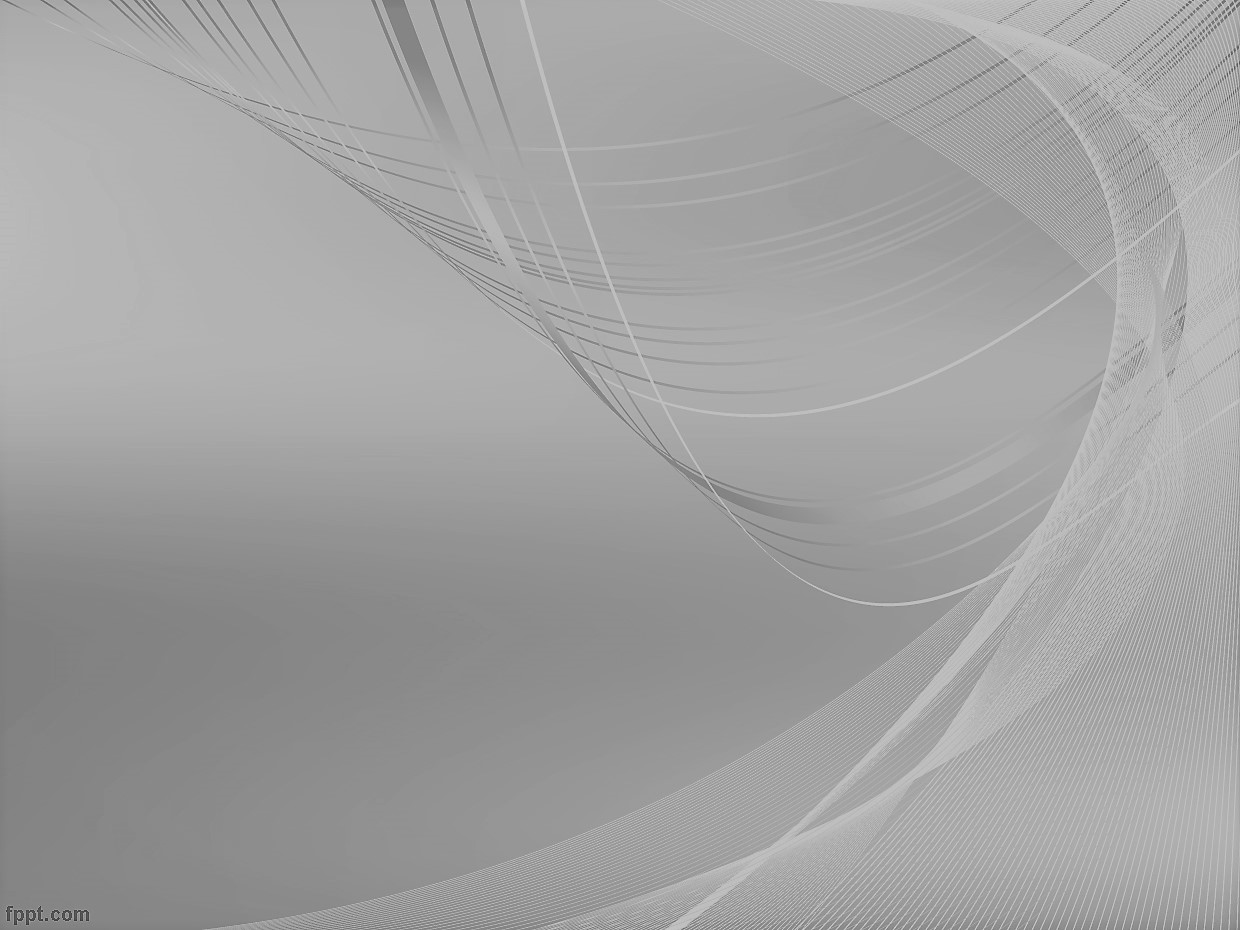 একক কাজ     ( এস আমরা মিলিয়ে দেখি কতটুকু শিখতে পারলাম)  ৫ মিনিট
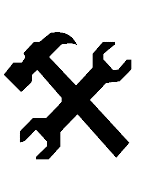 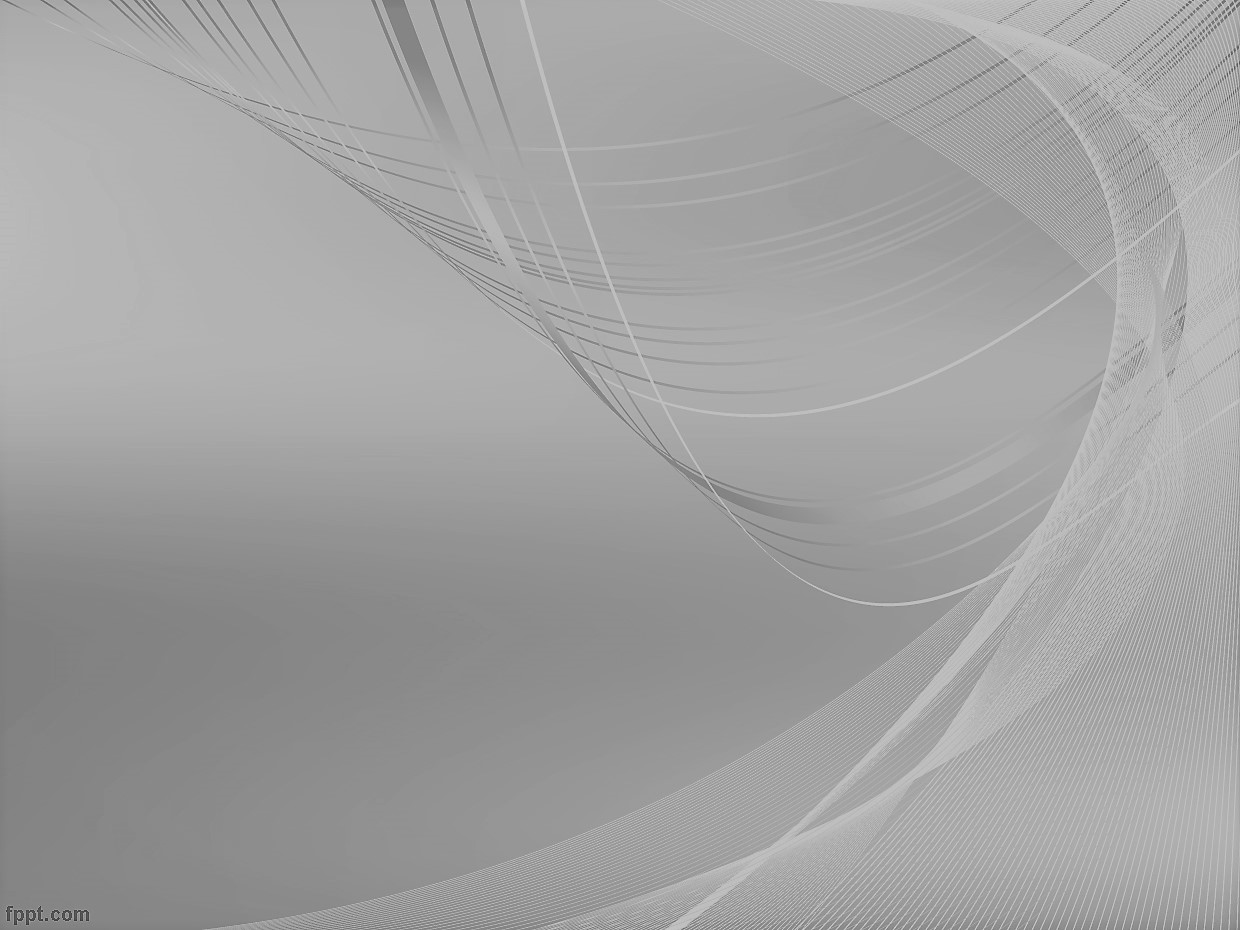 এস আমরা পিথাগোরাসের সূত্রের সাহায্যে ত্রিকোণমিতির সূত্রগোলো তৈরি করি
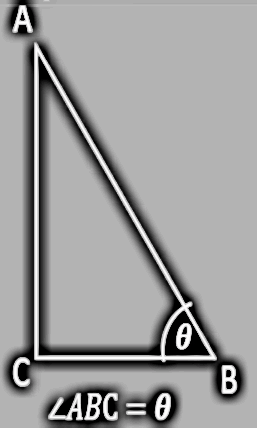 আমাদের জানা পিথাগোরাসের সূত্রগুলো দেখে নেই
অতিভূজ
লম্ব
অনুঃ১
ভূমি
অনুঃ2
সূত্রঃ ১
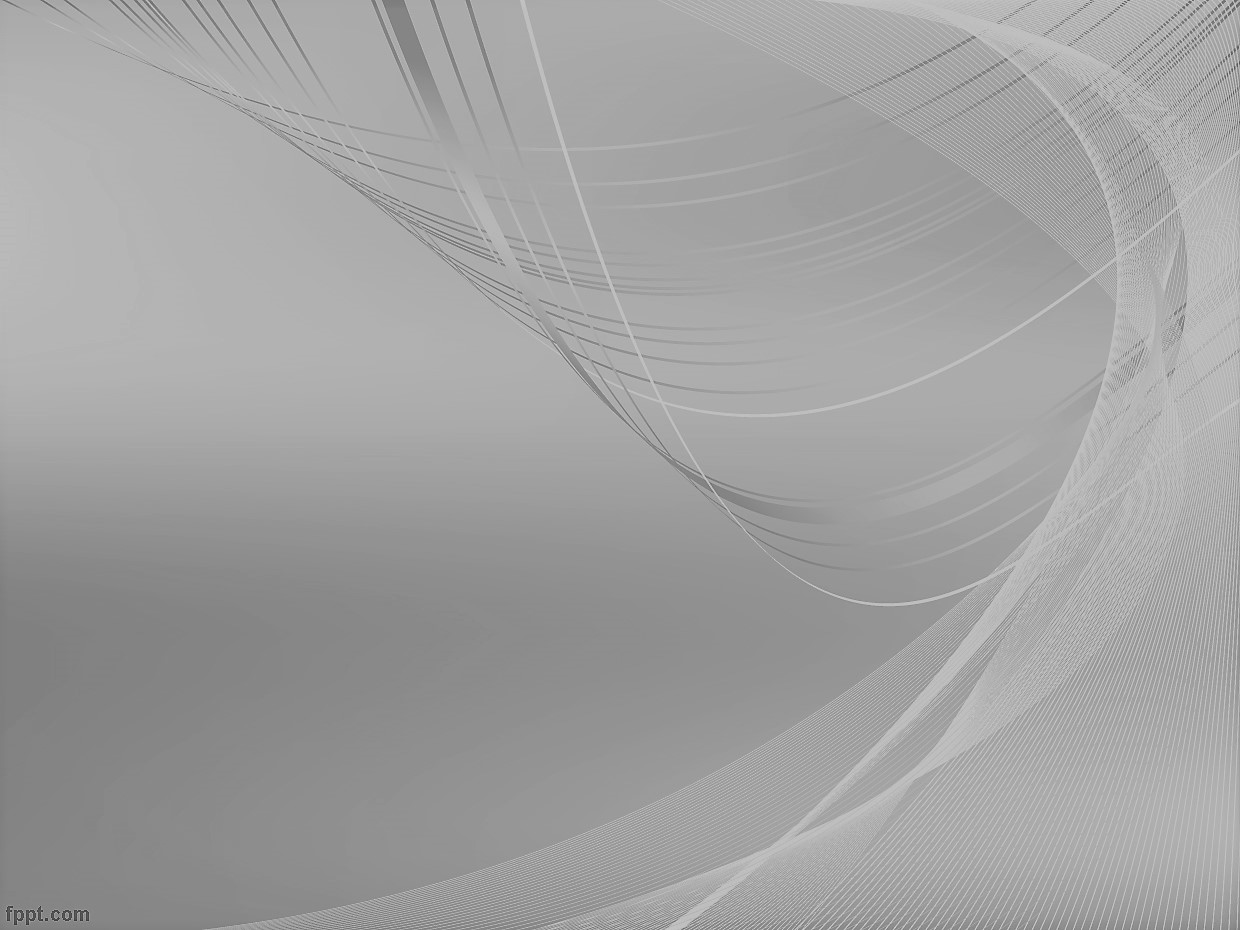 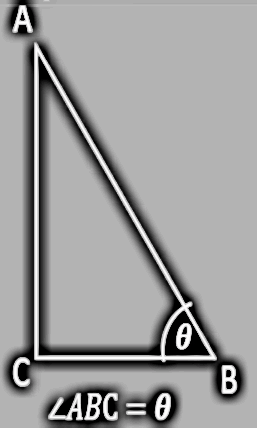 সূত্রঃ১
অনুঃ1
অতিভূজ
লম্ব
অনুঃ২
অনুঃ২
ভূমি
অনুরূপভাবেঃ
সূত্রঃ১
অনুঃ1
অনুঃ২
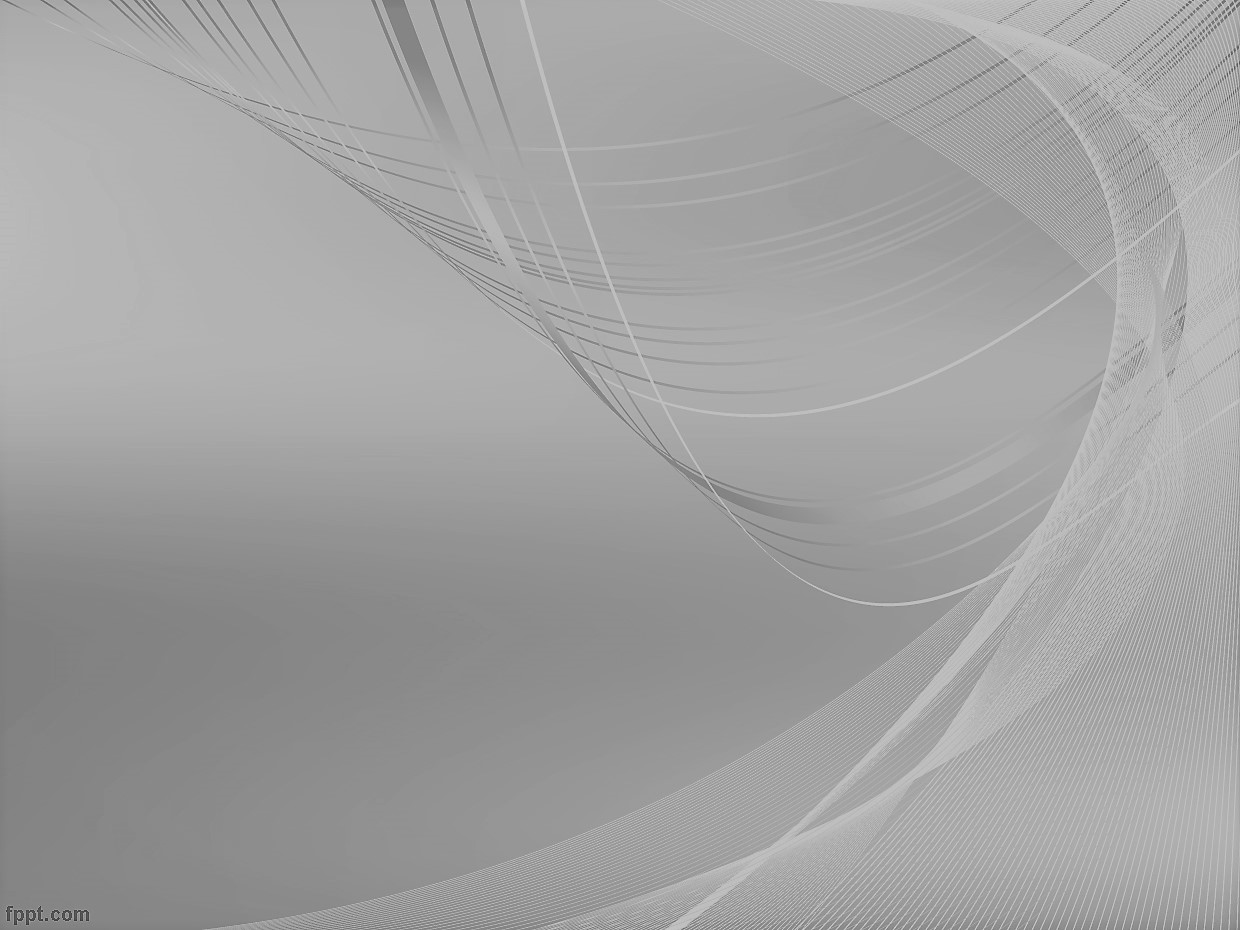 জোড়ায় কাজ      ( এস আমরা মিলিয়ে দেখি কতটুকু শিখতে পারলাম)  ৫ মিনিট
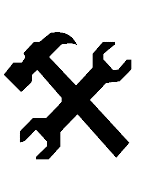 1
1
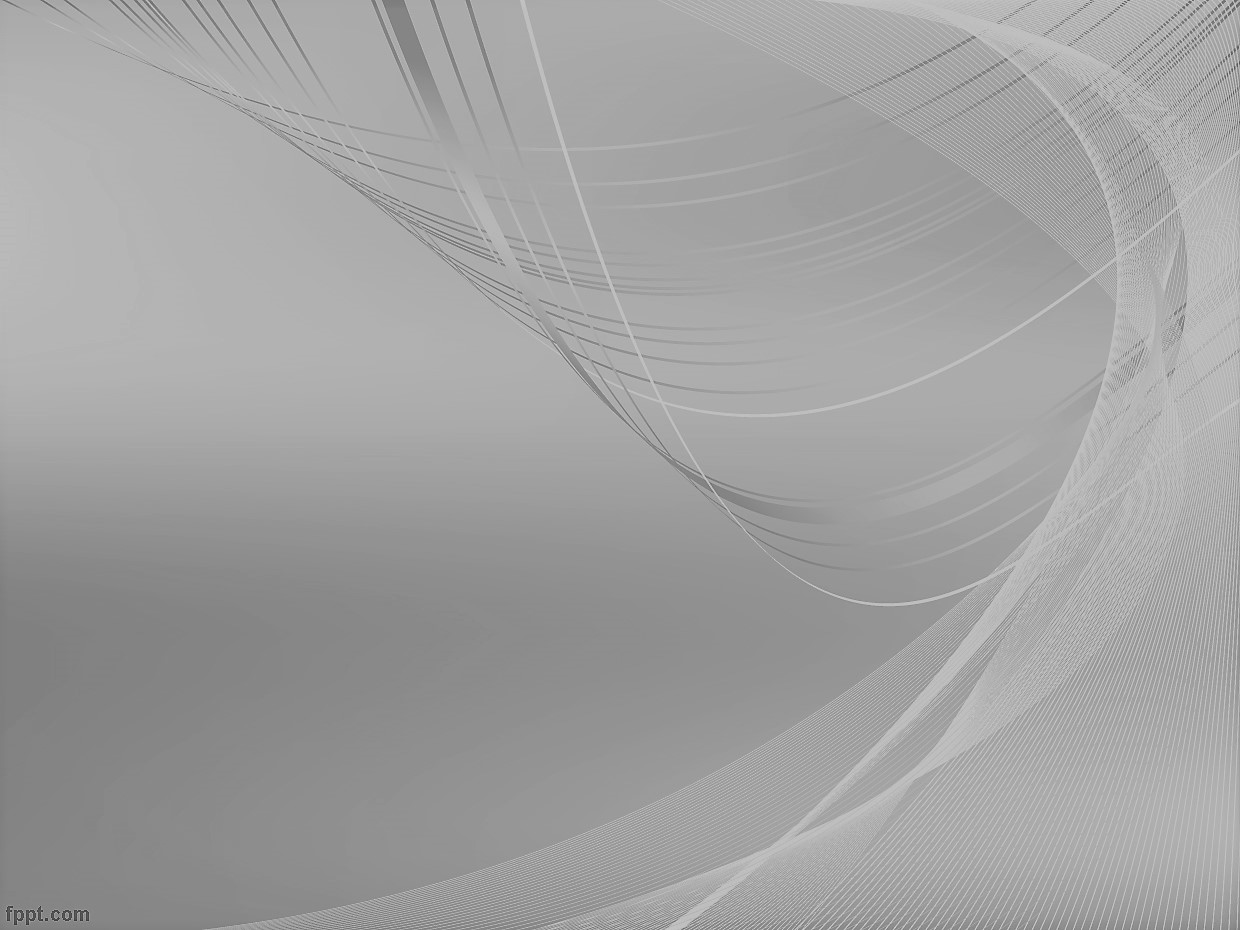 এস সূত্রগুলো প্রয়োগ করে গাণিতিক সমস্যার সমাধান করি।
সমস্যাঃ ১
সমাধানঃ
=1
(ডানপক্ষ)
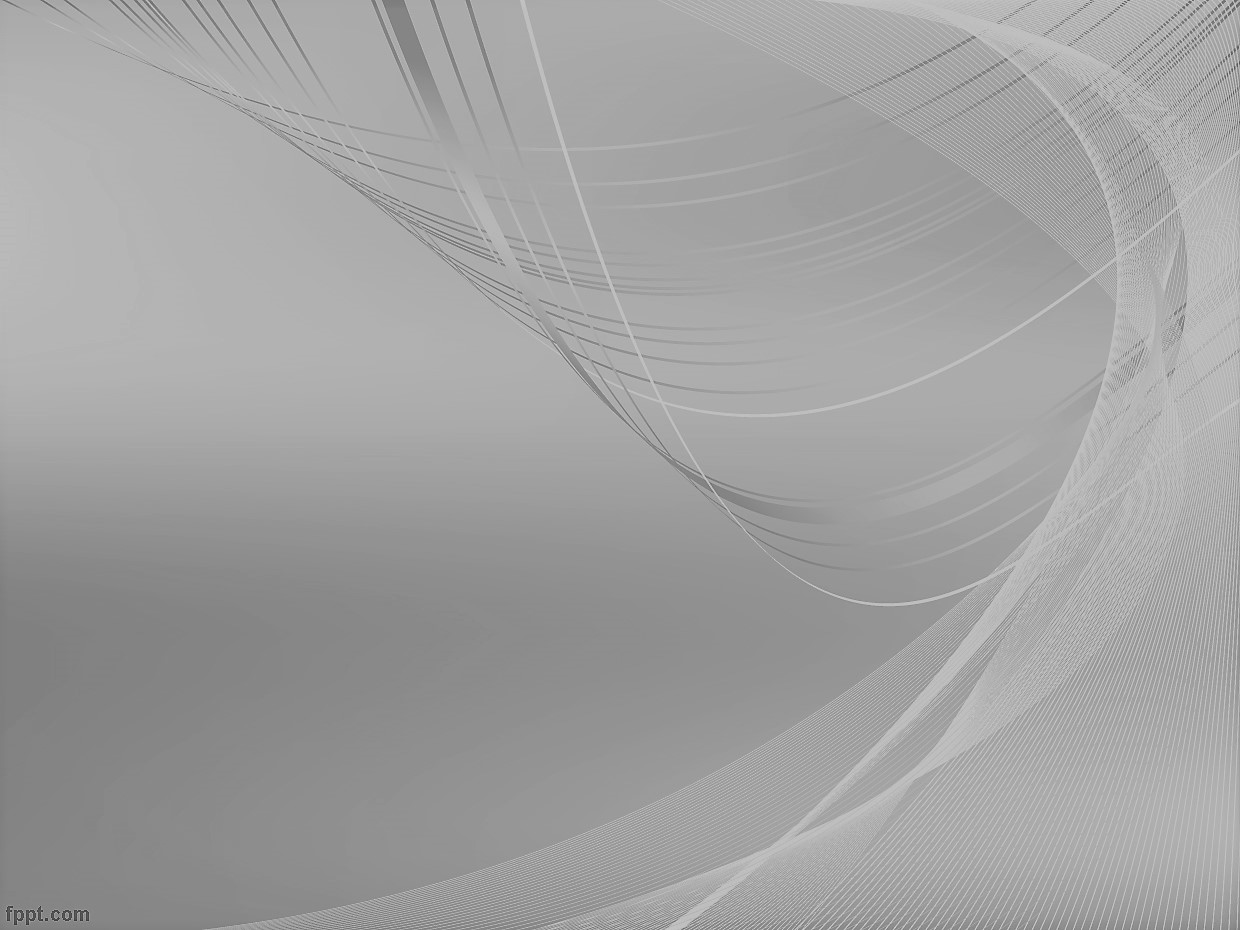 সমস্যাঃ2
সমাধানঃ
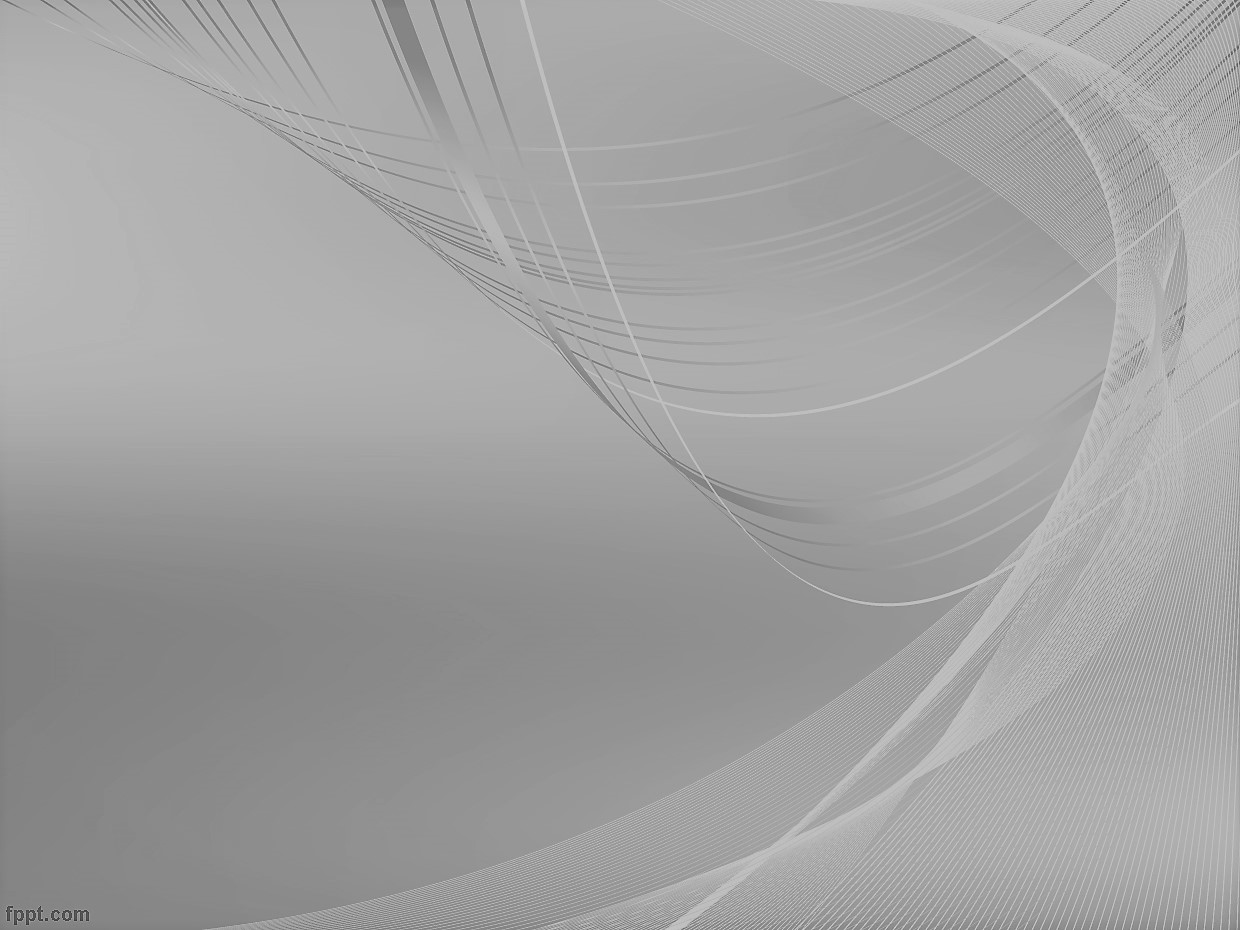 সমস্যাঃ3
সমাধানঃ
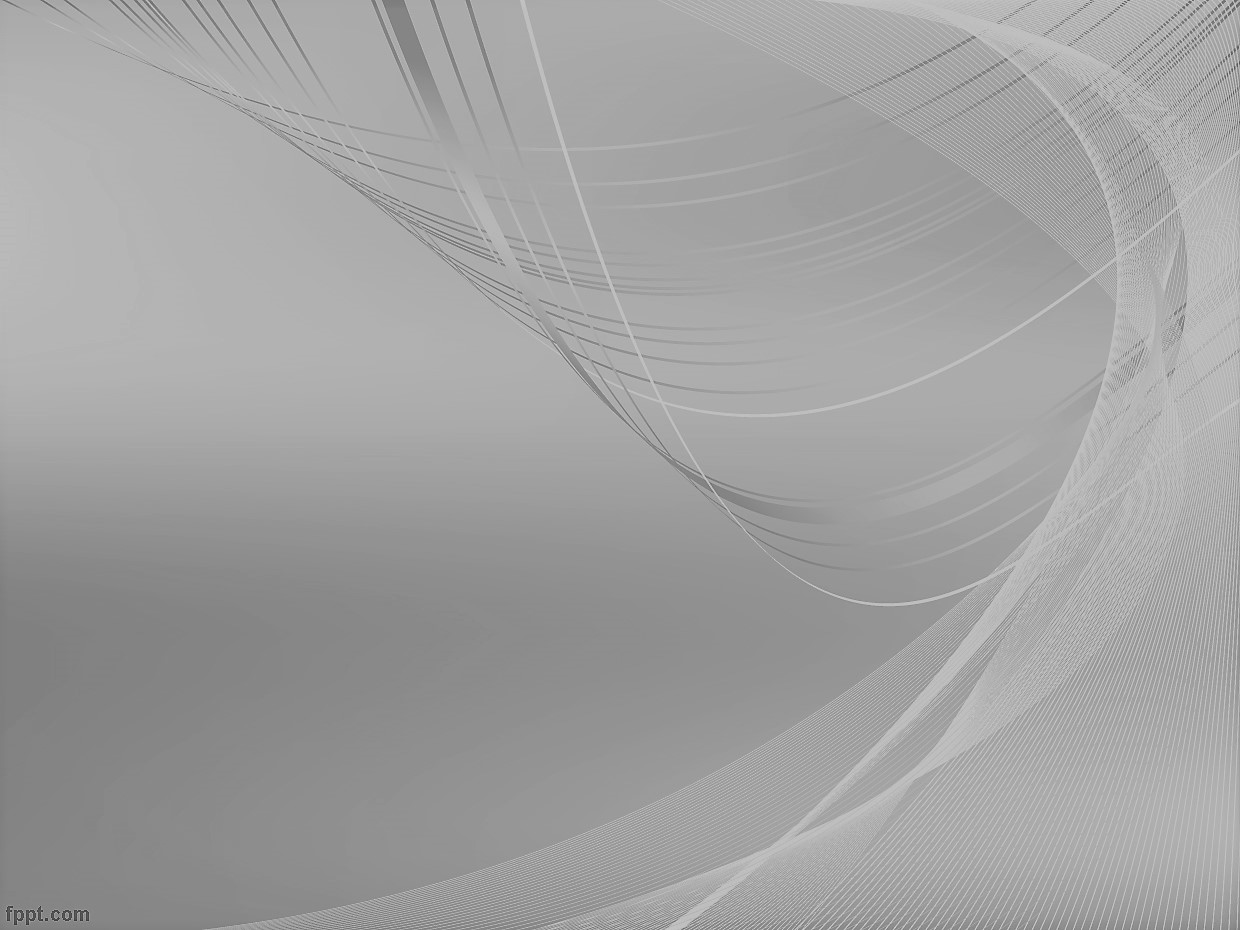 দলীয় কাজ                                        ১২  মিনিট
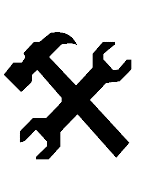 সমস্যাঃ প্রত্যেক দল নিচের উদ্দীপকের আলোকে প্রশ্নগুলোর সমাধান কর।
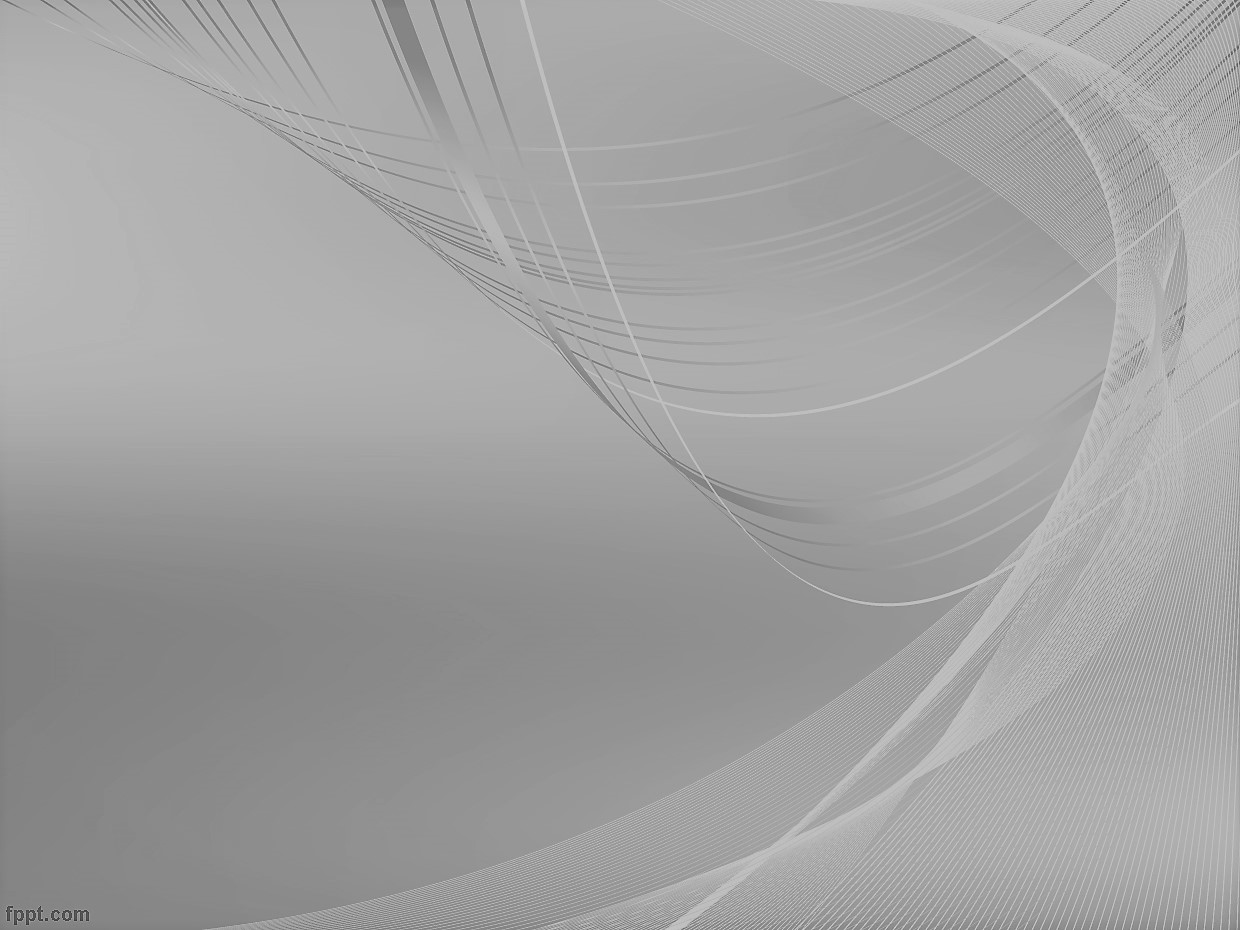 মূল্যায়ন ৩ মিনিট
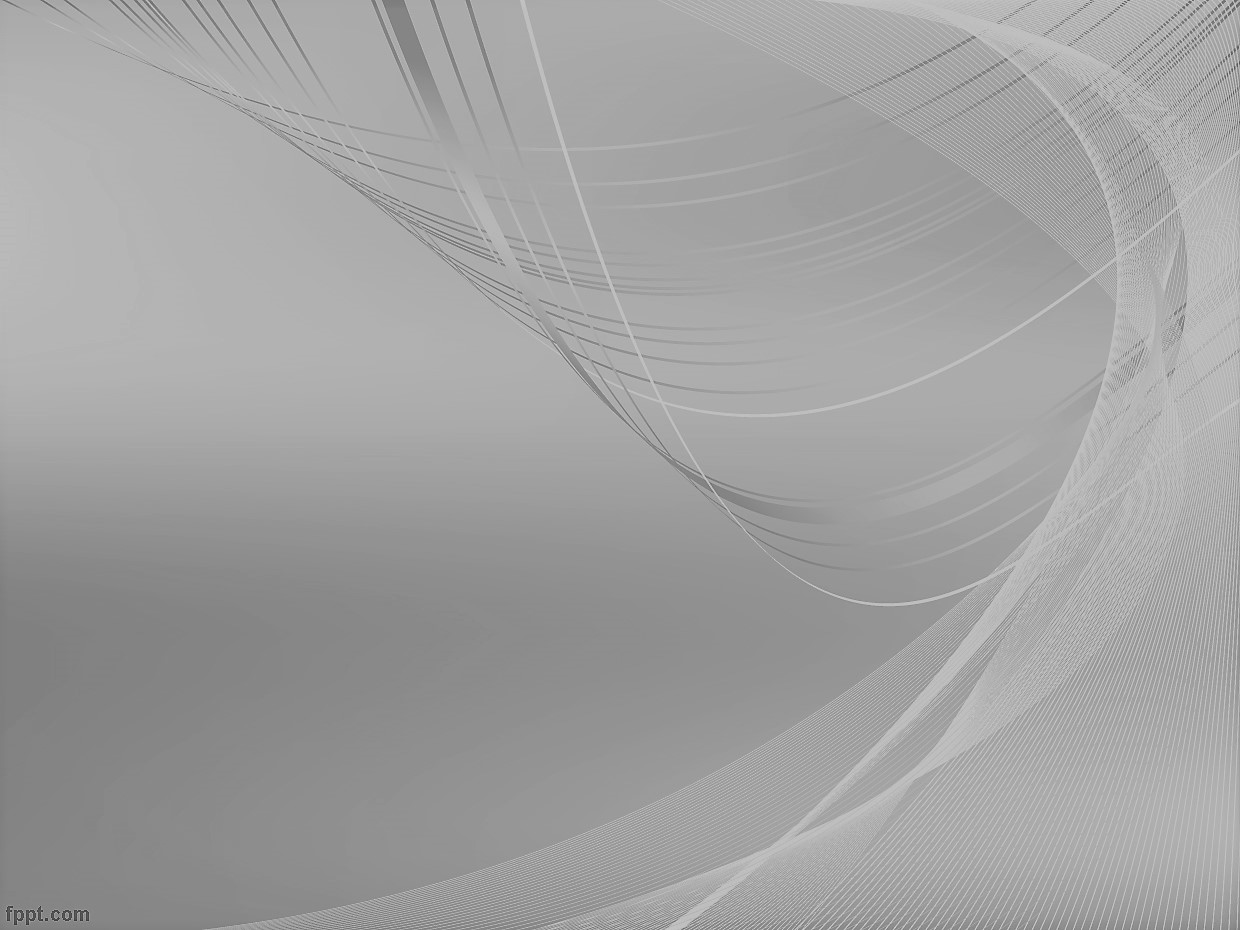 বাড়ির কাজ
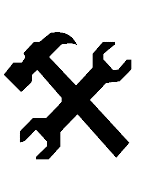 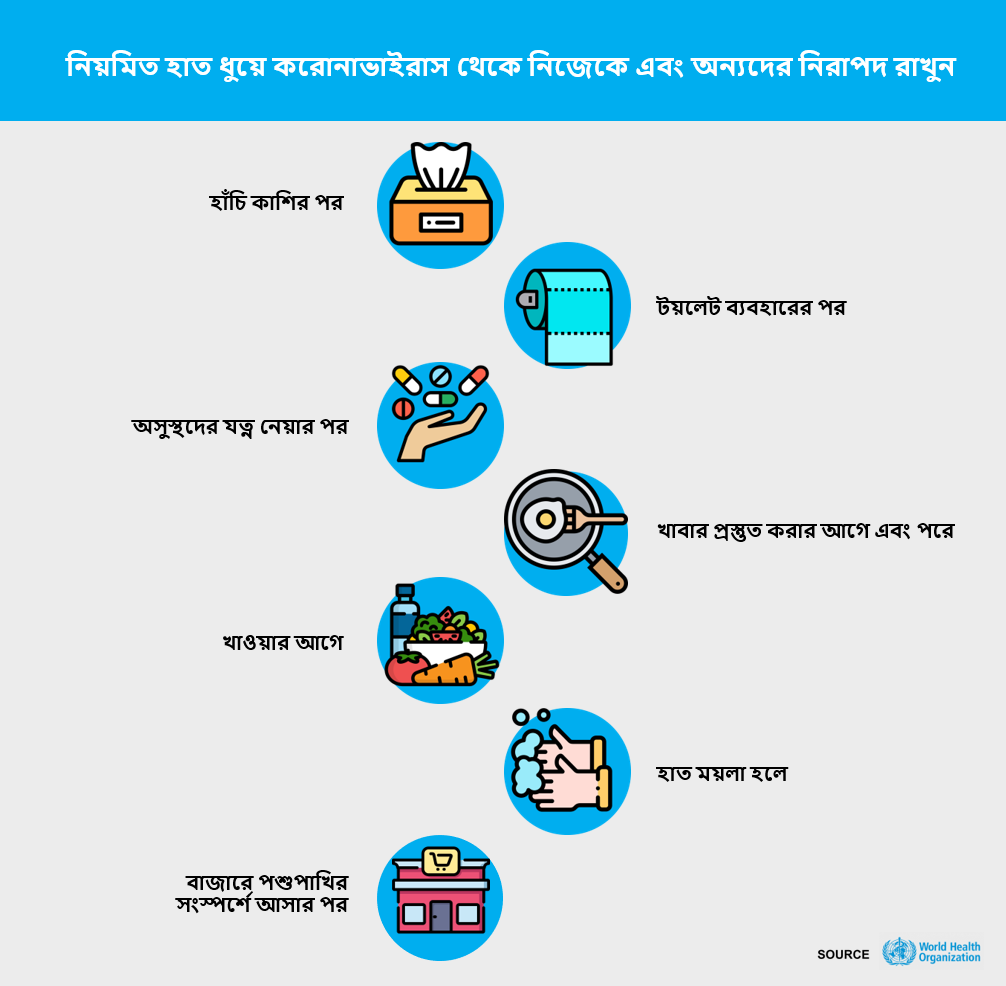 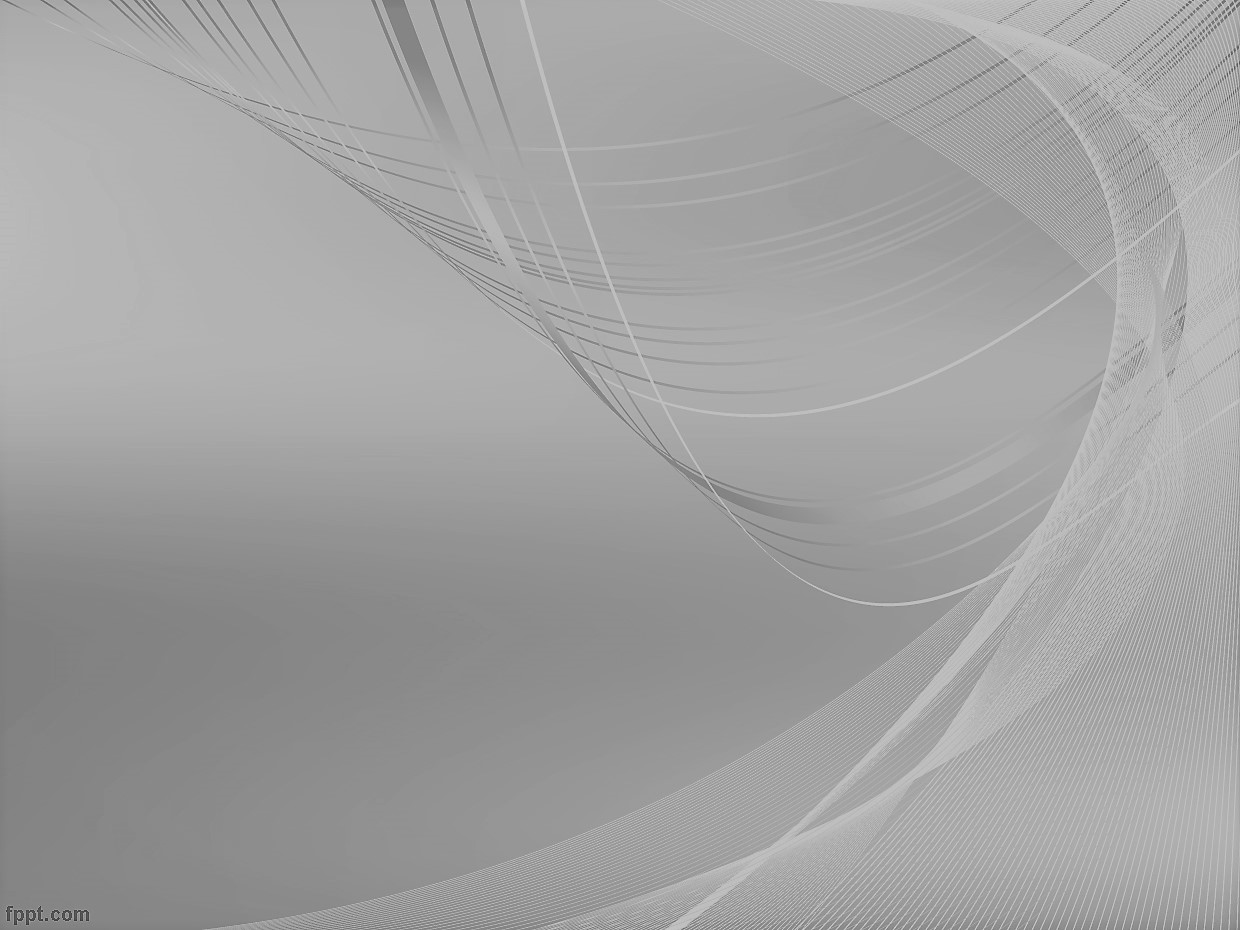 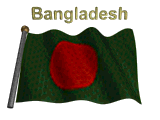 ধন্যবাদ সকলকে
করোনা ভাইরাসকে প্রতিরোধ করতে 
এস নিজে সচেতন হই এবং অন্যকেউ সচেতন করতে উৎসাহিত কর। 
পরবর্তী ক্লাসে দেখা হবে ।
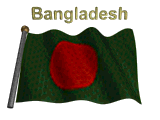 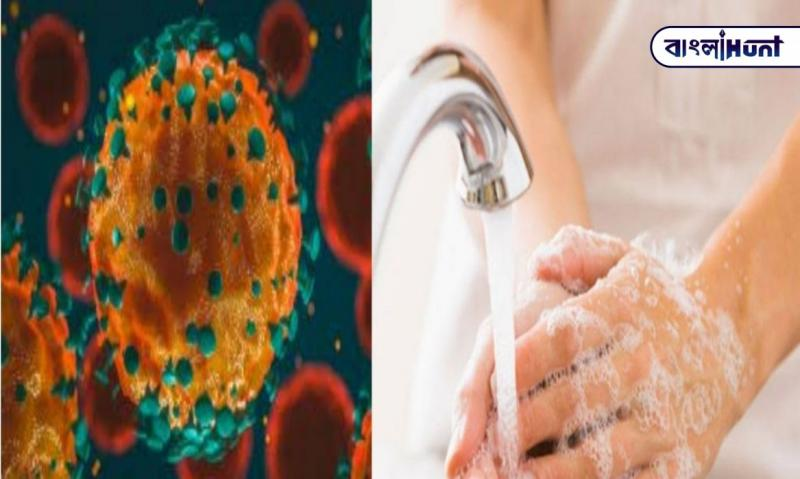 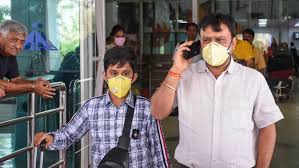 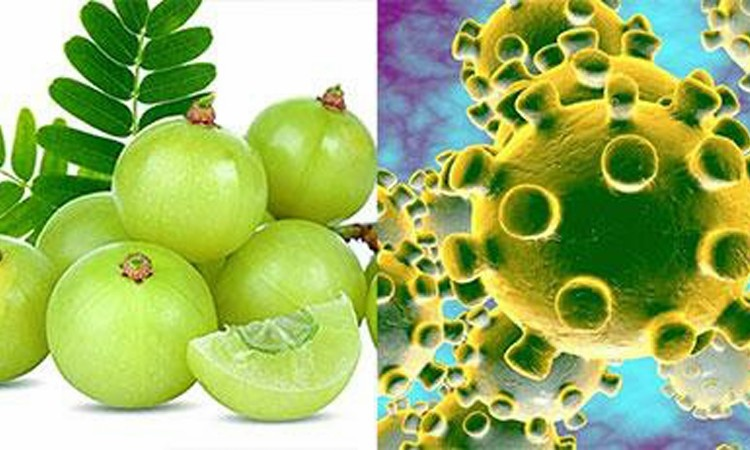